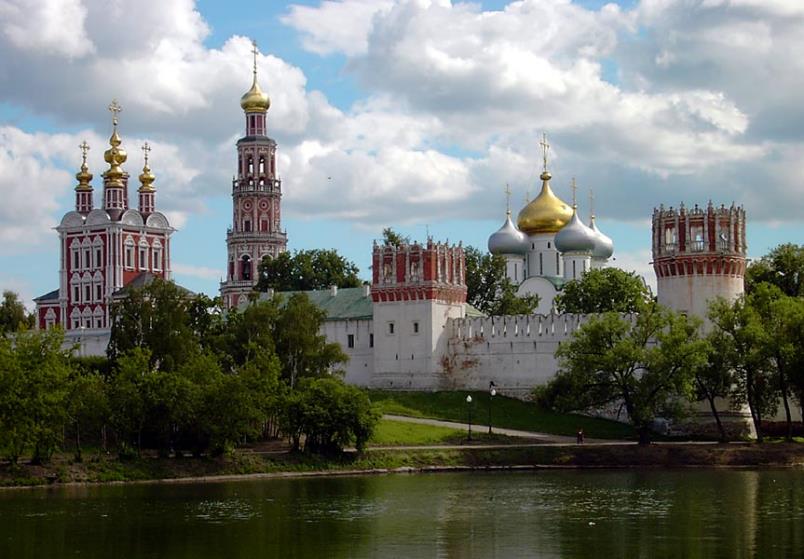 Новодевичий монастырь
Московский Новодевичий монастырь был основан в 1524 году Великим князем Московским Василием III в память возвращения Смоленска (1514), более столетия находившегося под властью Литвы. Будучи сыном принцессы царской крови, Софии Палеолог, Василий III, сознавал себя наследником византийских императоров, защитником и хранителем Православной Веры, как пред лицом крепнущей Османской Империи, так и пред наступающим с Запада латинством.
 
Державная идея - преемство двух царств: Византии и Руси - проявилась в посвящении главного соборного храма Новодевичьего монастыря Смоленской иконе Божией Матери Одигитрии (с греч. - Путеводительнице). Ведь именно образ Богоматери Одигитрии, написанный, по преданию, апостолом Лукой, был главной святыней Константинополя и священным палладиумом Византийской Империи.
История Новодевичьего монастыря тесным образом переплетается с судьбами царских династий: уходящих Рюриковичей и первых Романовых. В его стенах принимают монашество представительницы царствующего дома и знатных боярских родов. В 1549 году Иван Грозный, крестил, а через год похоронил в обители свою дочь Анну. В 1598 году после смерти царя Федора Ивановича, в Новодевичий монастырь из кремлёвских палат переселилась царица Ирина Федоровна Годунова. Здесь же с января по апрель 1598 года находился её брат, боярин Борис Годунов, который после трёхкратного народного моленья, приходившего к стенам обители, в Смоленском соборе был наречён царём и самодержцем.
 
В годы Великой Смуты Новодевичий монастырь был разорен. Во время Московской осады (1610-1612) его стены видели поляков и немцев, отряды стрельцов и шайки разбойников. 21 августа 1612 года на Девичьем поле произошла решающая битва русского ополчения с поляками - отсюда князь Дмитрий Пожарский повёл на Кремль победоносные русские дружины.
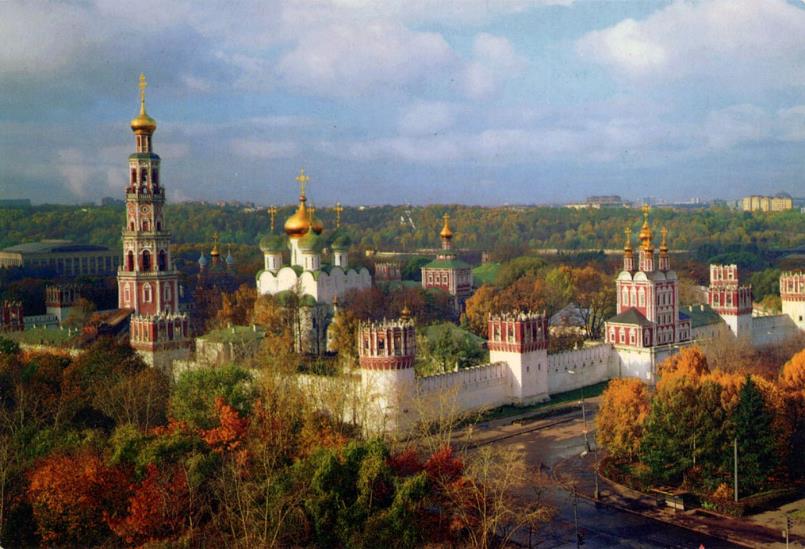 Башни Новодевичьего монастыря
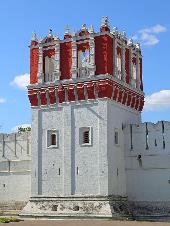 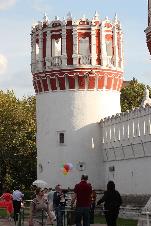 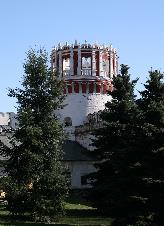 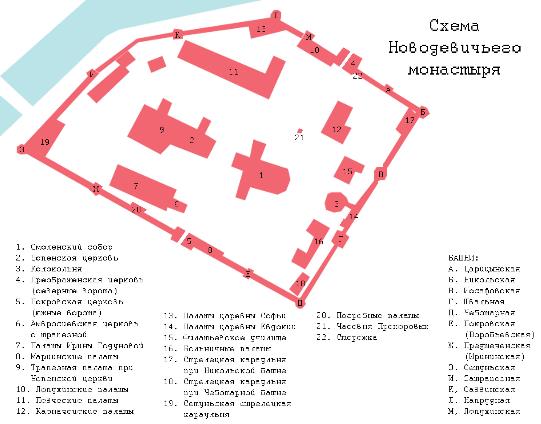 Царицынская
Никольская
Чеботарная
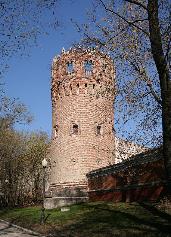 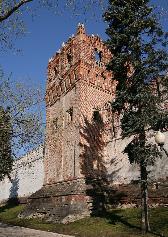 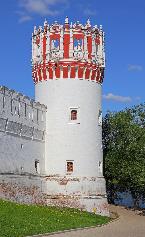 Надпрудная
Сетуньская
Затрапезная
Временем настоящего расцвета стали для Новодевичьего монастыря годы правления царевны Софьи Алексеевны (1682-1689). Именно при ней сложился неповторимый архитектурный ансамбль, который и сейчас поражает гармонией пропорций, разнообразием форм и изысканностью убранства. Прежде всего, по повелению царевны были укреплены, расширены и украшены «зубцами» стены обители, а навершия 12-ти сторожевых башен получили изящные декоративные навершия в виде корон. Из них 4 круглых угловых: Напрудная, Никольская, Чеботарная, Сетуньская, а остальные 8 – четырехугольные: Лопухинская, Царицынская, Иоасафовская, Швальная, Покровская, Предтеченская, Затрапезная и Саввинская.
Соборный храм Смоленской иконы Божией Матери - старейший храм Новодевичьего монастыря. По архитектуре схож с Успенским собором Московского Кремля, хотя и отличается от него по ряду особенностей. Смоленский собор приписывается работе либо Алевиза Нового (ум. около 1531 г.), либо зодчего Нестора (погиб при строительстве собора). В интерьере собора сохранилась фресковая живопись XVI века. 

В конце XVII века, в правление царевны Софьи, вокруг Смоленского собора был создан центрический архитектурный ансамбль, в котором собор оказался центром пересечения двух главных осей. Ось «север-юг» образуют две надвратные церкви, а ось «запад-восток» — колокольня и трапезная. Согласно документу второй половины XVIII века, автором этого ансамбля и создателем большинства сооружений монастыря является зодчий Пётр Потапов — создатель церкви Успения на Покровке, близкой по стилистическим особенностям к постройкам Новодевичьего.
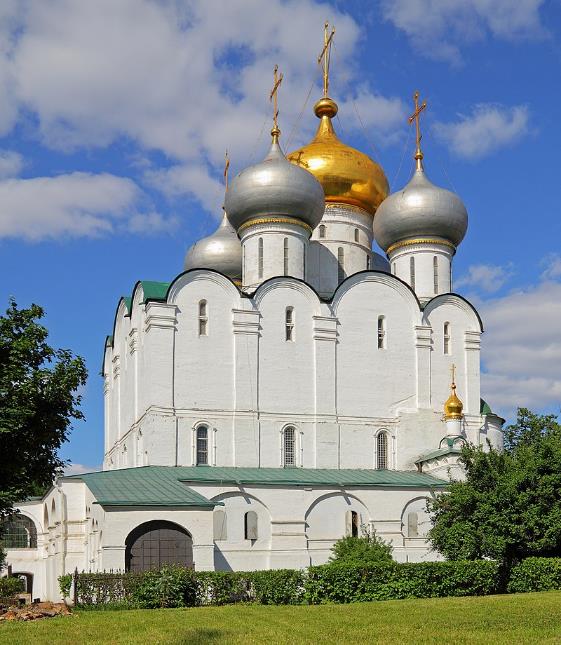 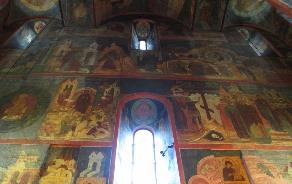 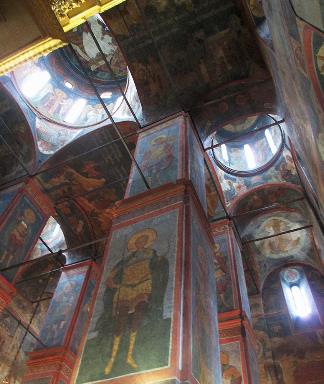 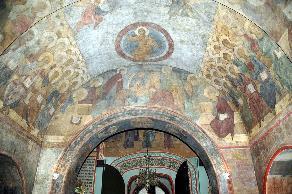 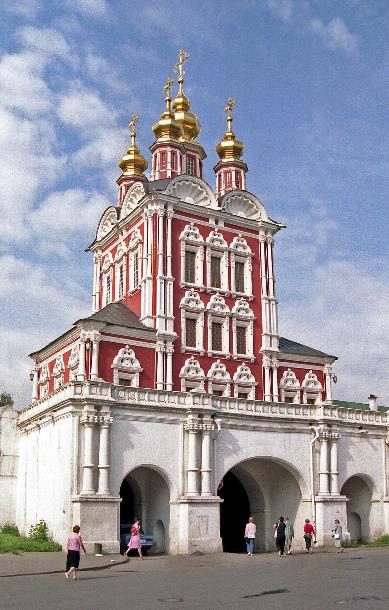 Над северными и южными вратами вознеслись церкви Преображения Господня и Покрова Божией Матери с прилегающими к ним парадными двух- и трехэтажными постройками дворцового типа, предназначенными для царевен Екатерины и Марии. 

Вдоль северной стены были построены обширные каменные кельи для монахинь, названные Певческим корпусом. А пятиярусный иконостас Смоленского собора украшен великолепноной сквозной резьбой с позолотой, выполненной мастерами Оружейной палаты.
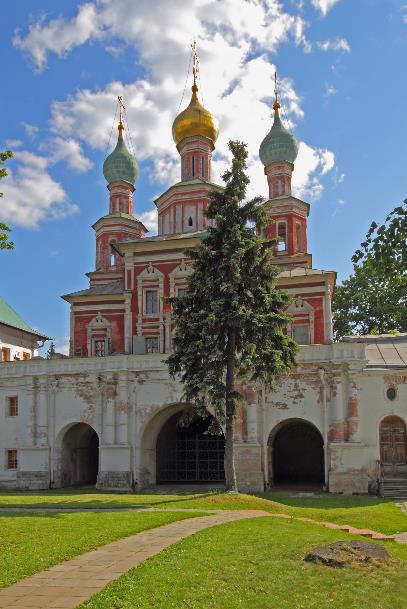 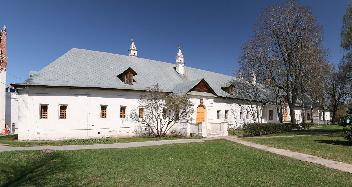 Певческий корпус
Храм Спаса Преображения над северными воротами(Преображенская надвратная церковь)
Храм Покрова Пресвятой Богородицы над южными воротами(Покровская надвратная церковь)
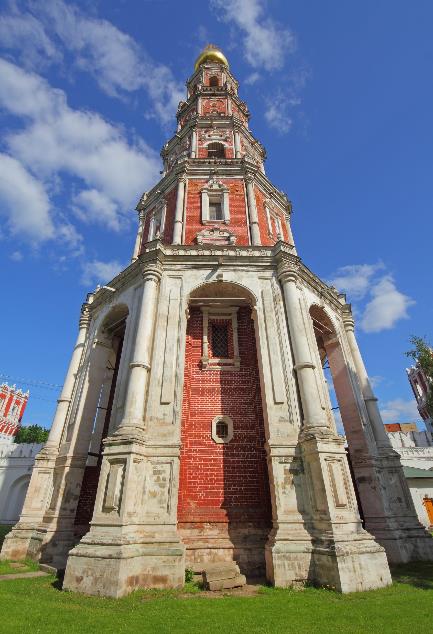 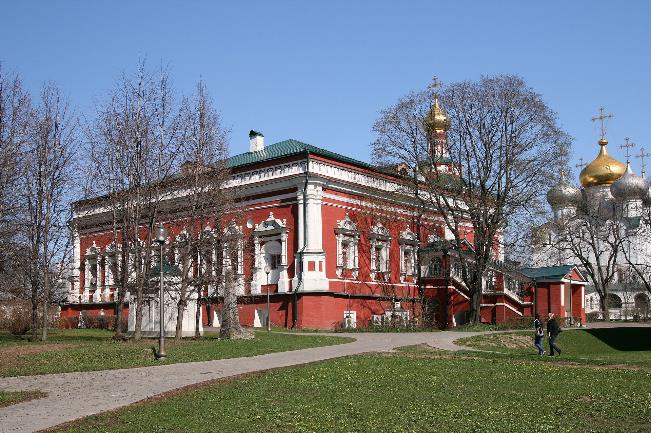 Одновременно с надвратными храмами была сооружена обширная трапезная палата с Успенской церковью (1685-1687), на втором этаже которой находился небольшой храм Сошествия Святого Духа. 
 
В последний год правления царевны Софьи была возведена 72-метровая колокольня, ставшая главной вертикалью архитектурного ансамбля. В её основании находилась Иоасафовская церковь, соединявшаяся с покоями царевны Евдокии Алексеевны, на втором этаже – придел святого апостола Иоанна Богослова, третий и пятый ярусы занимали звонницы.
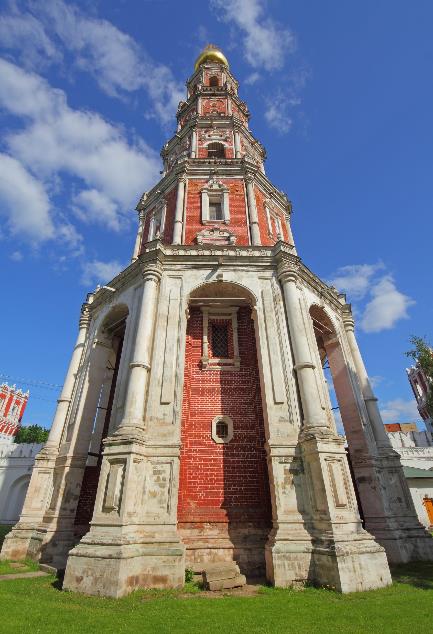 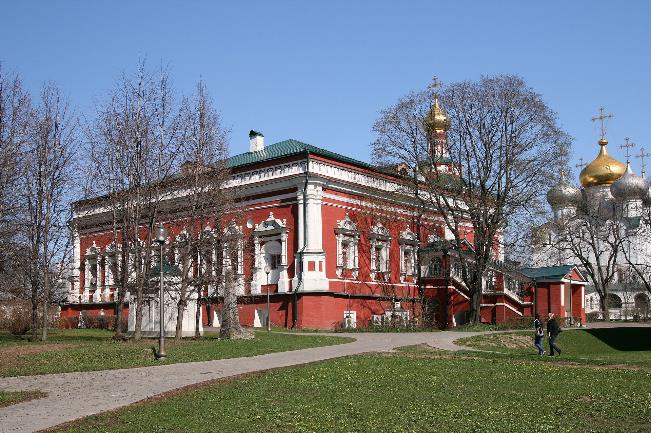 Одновременно с надвратными храмами была сооружена обширная трапезная палата с Успенской церковью (1685-1687), на втором этаже которой находился небольшой храм Сошествия Святого Духа. 
 
В последний год правления царевны Софьи была возведена 72-метровая колокольня, ставшая главной вертикалью архитектурного ансамбля. В её основании находилась Иоасафовская церковь, соединявшаяся с покоями царевны Евдокии Алексеевны, на втором этаже – придел святого апостола Иоанна Богослова, третий и пятый ярусы занимали звонницы.